фильм:купеческий нижний
Автор: зонтаг франц владимирович
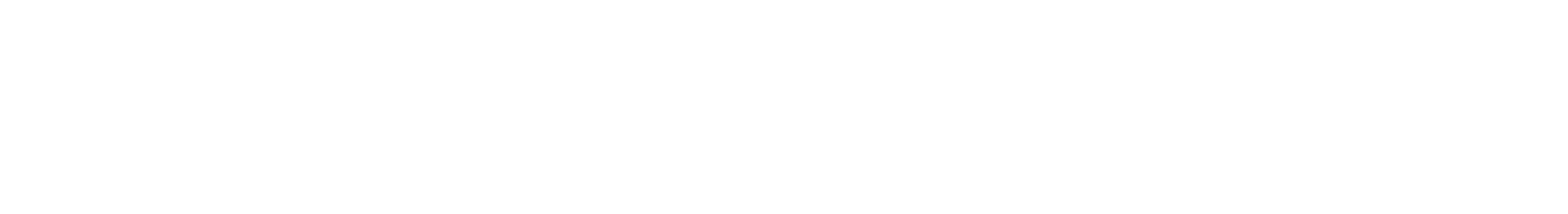 Привязка проекта к 800-летию нижнего новгорода
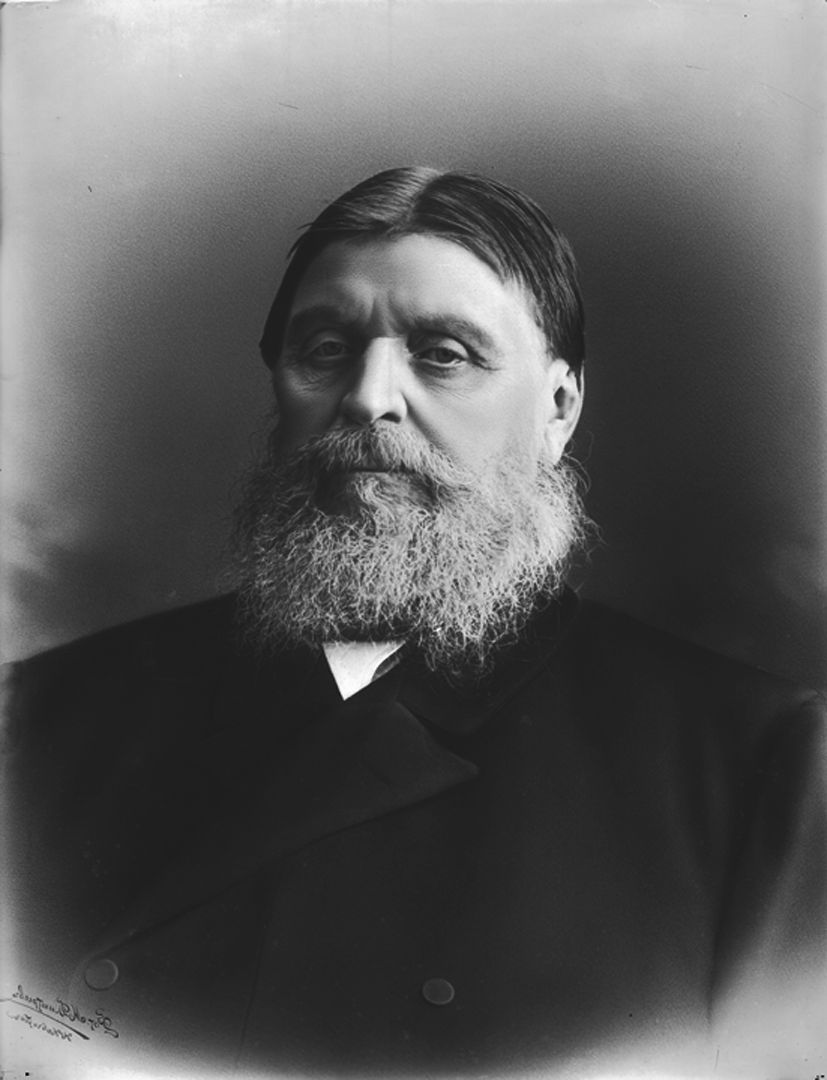 800-летие Нижнего Новгорода это важное историческое событие и отличный повод рассказать его жителям об истории Нижегородского купечества, которое прославило город в XIX веке.
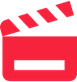 Медиа проекты и кино
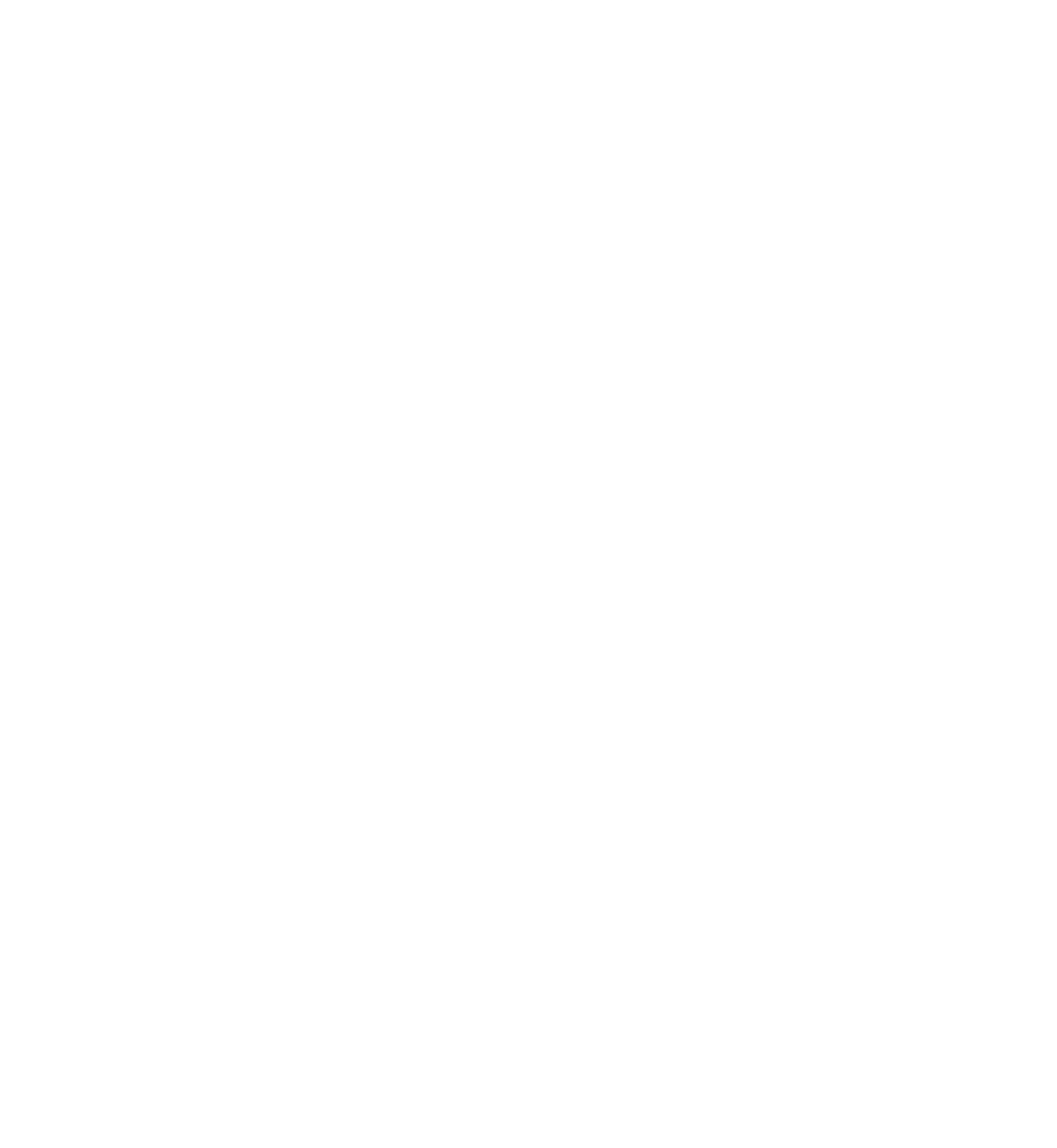 Описание проекта
С помощью фильма о купцах Нижнего Новгорода я бы хотел рассказать людям о выдающихся предпринимателях своего времени, об истории их успеха, их достижениях, нравах и о том, какое огромное влияние они оказали на формирование духа города, его ментальности и индивидуальных особенностей. Таким образом, фильм может послужить наглядным пособием того, каким был Нижний Новгород на протяжении нескольких веков, и стать полезным историческим и культурным материалом, созданным в соответствии с последними тенденциями  документального жанра.
цель проекта
Познакомить зрителей с историей знаменитых купеческих династий.

Предоставить видео материал, чтобы наглядно передать основные исторические факты и события, связанные с историей купечества.
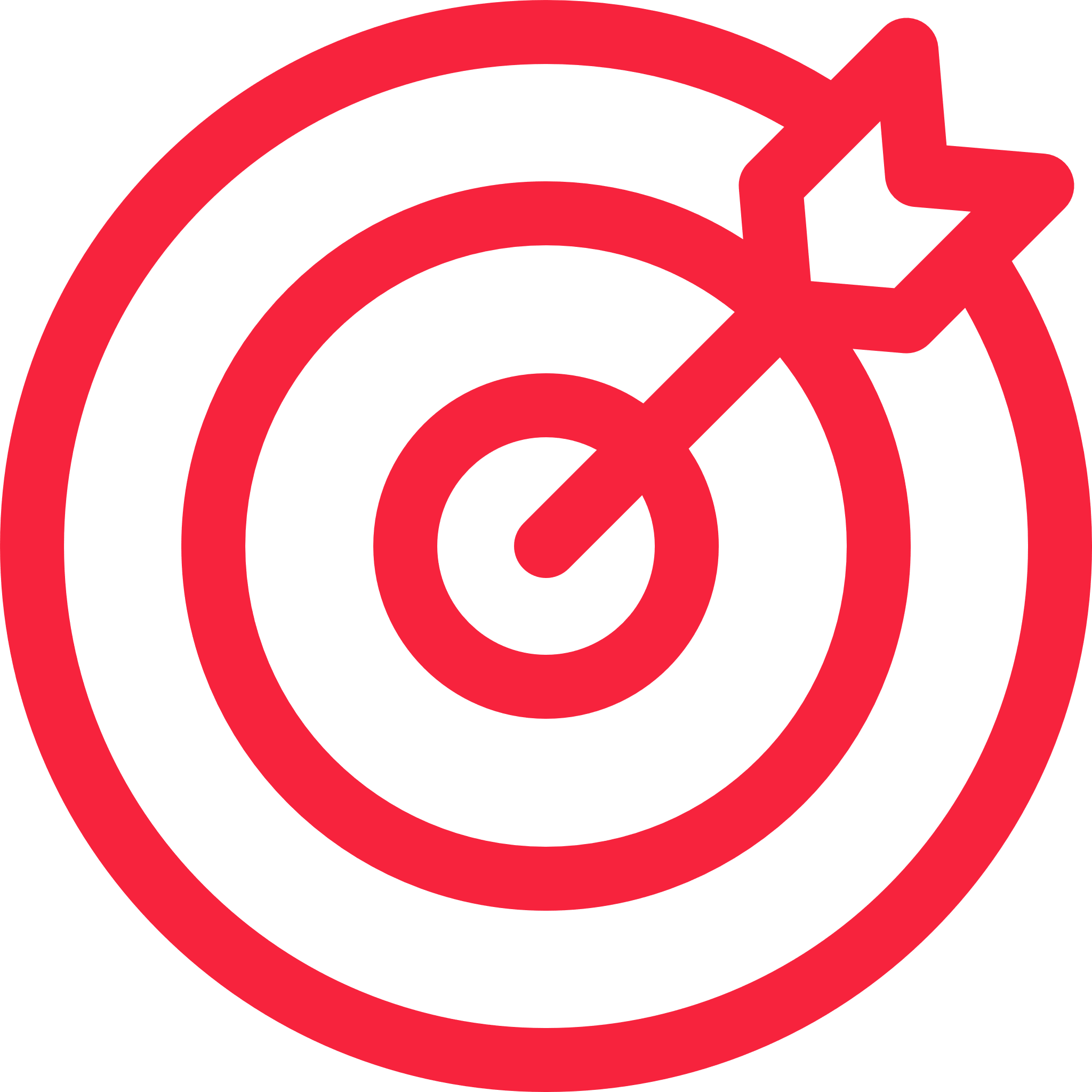 задачи проекта
Сбор исторической информации.
Написание плана сценария.
Написание сценария.
Консультации с экспертами-краеведами.
Съемки сюжетов на заданную тему.
Постпродакшн, включающий в себя: монтаж видео, озвучание, рендеринг.
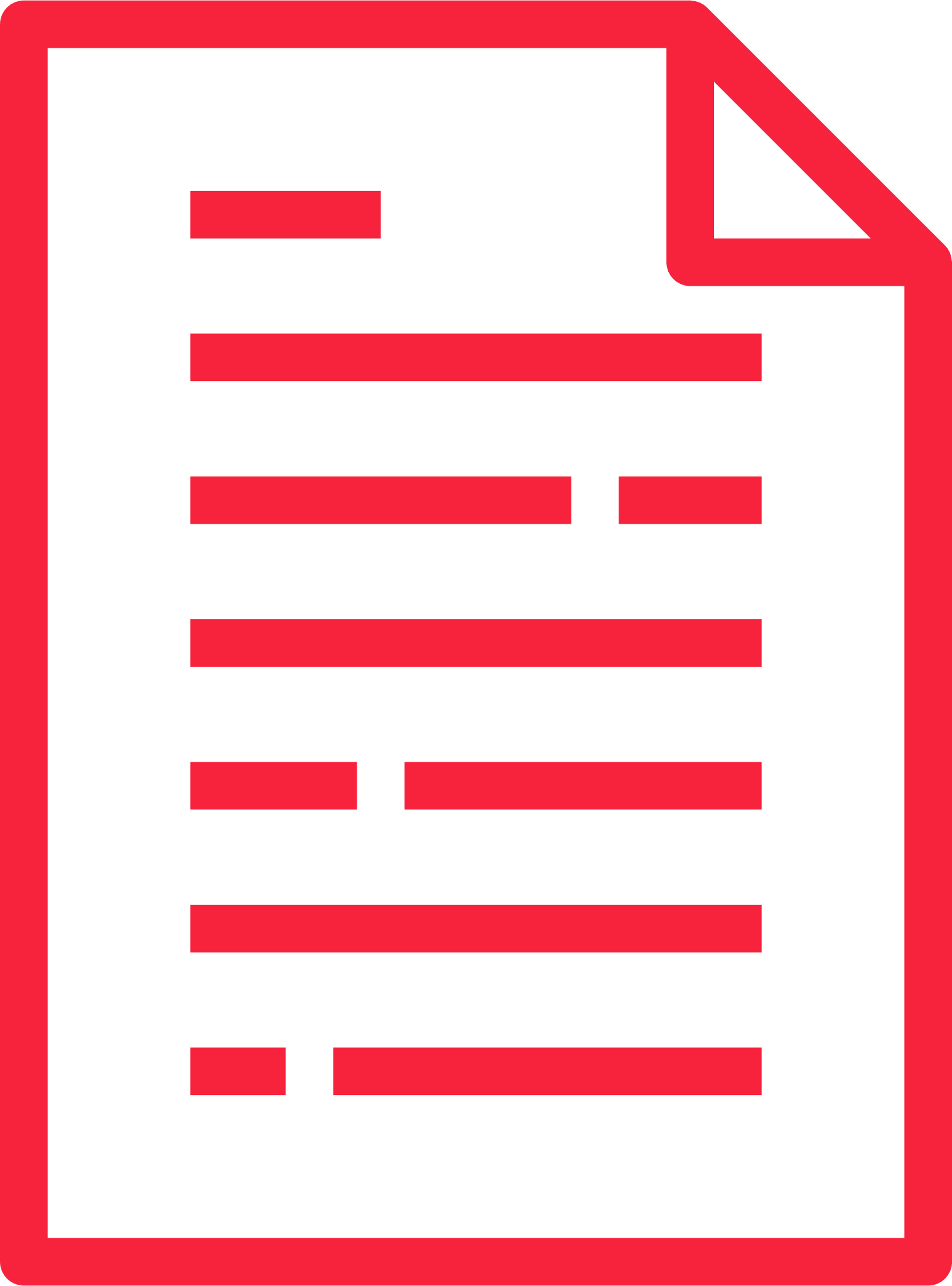 наследие проекта
Проект поможет молодым предпринимателям вдохновиться примерами из деловой жизни выдающихся Нижегородских купцов.
Фильм будет доступен для просмотра на бесплатных стриминговых платформах, а так же может быть показан по телевидению.
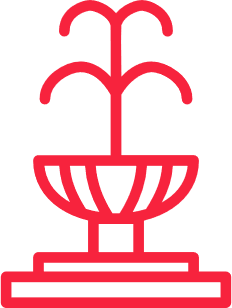 масштабирование проекта
Фильм может стать основой для документального сериала, рассказывающего об истории отдельных купеческих фамилий.
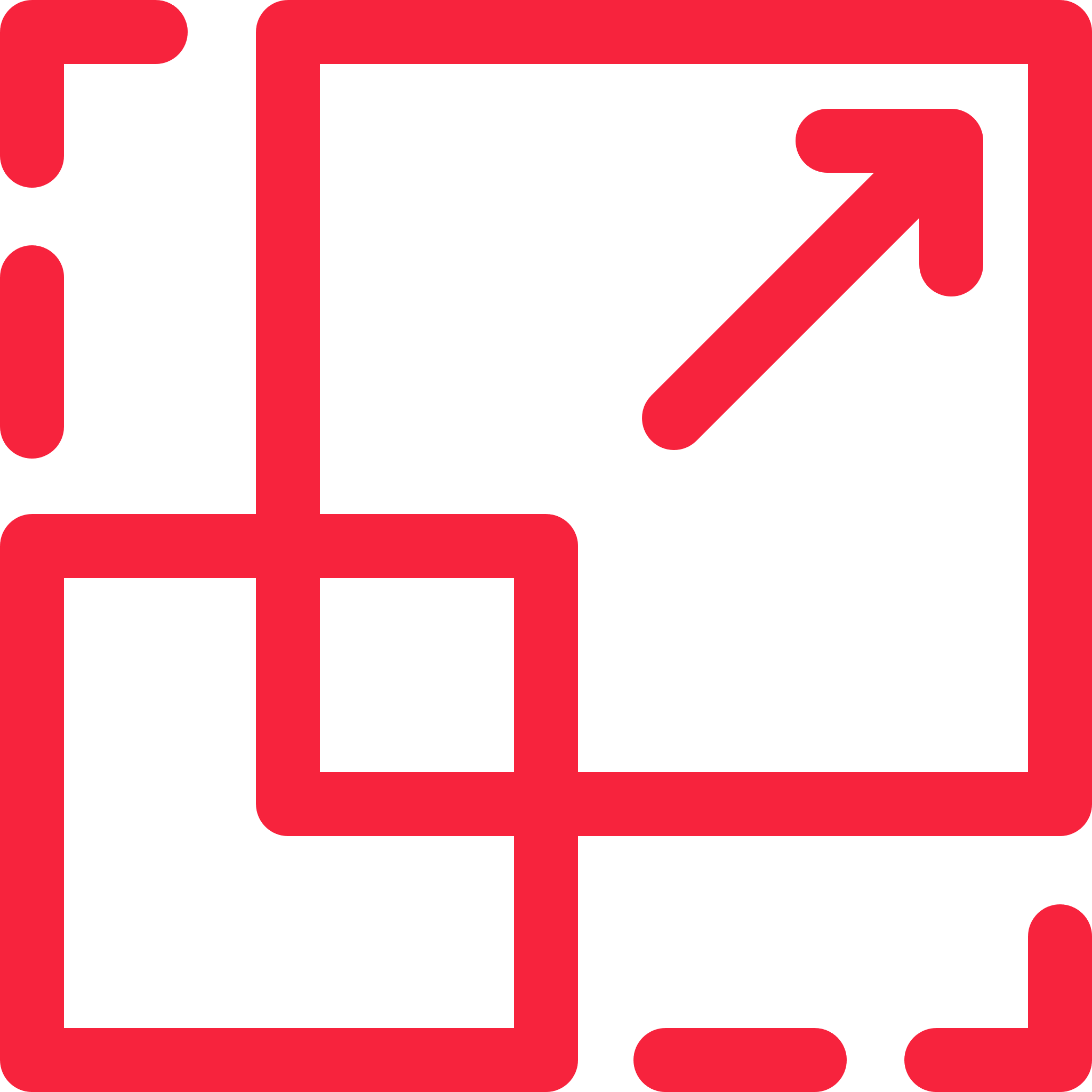 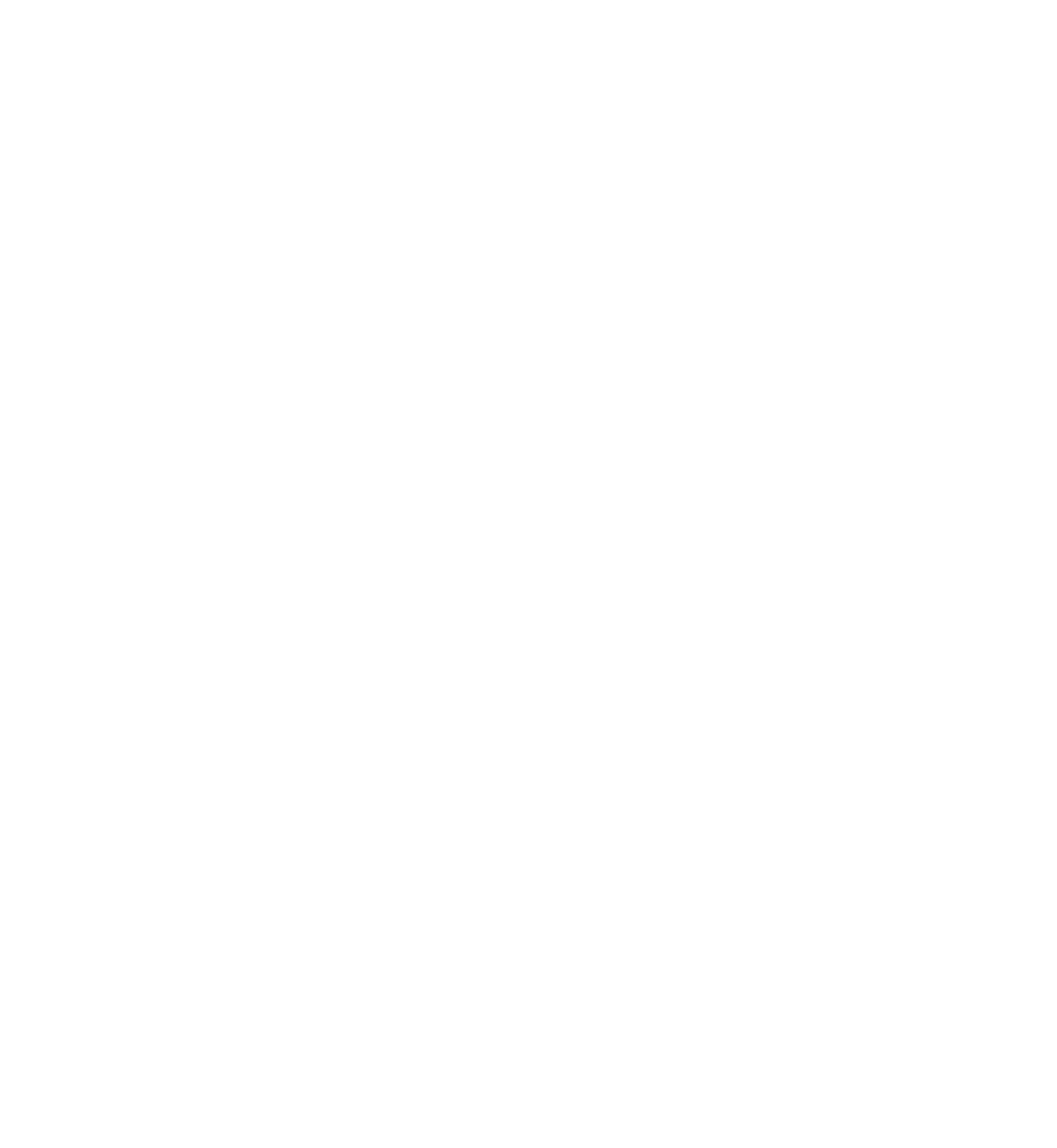 продвижение проекта
Фильм будет продвигаться в популярных социальных сетях, а так же на бесплатной стриминговой платформе YouTube.
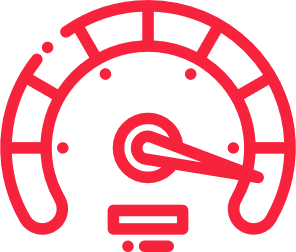 партнеры проекта
Партнерами проекта могут стать известные бренды и компании.
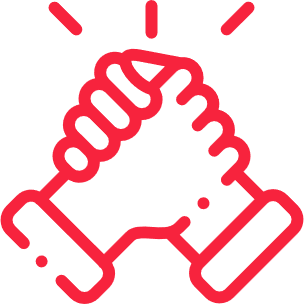 Конкурентные преимущества проекта
Фильмов на подобные темы в Нижнем Новгороде еще не снимали, проект вне конкуренции.
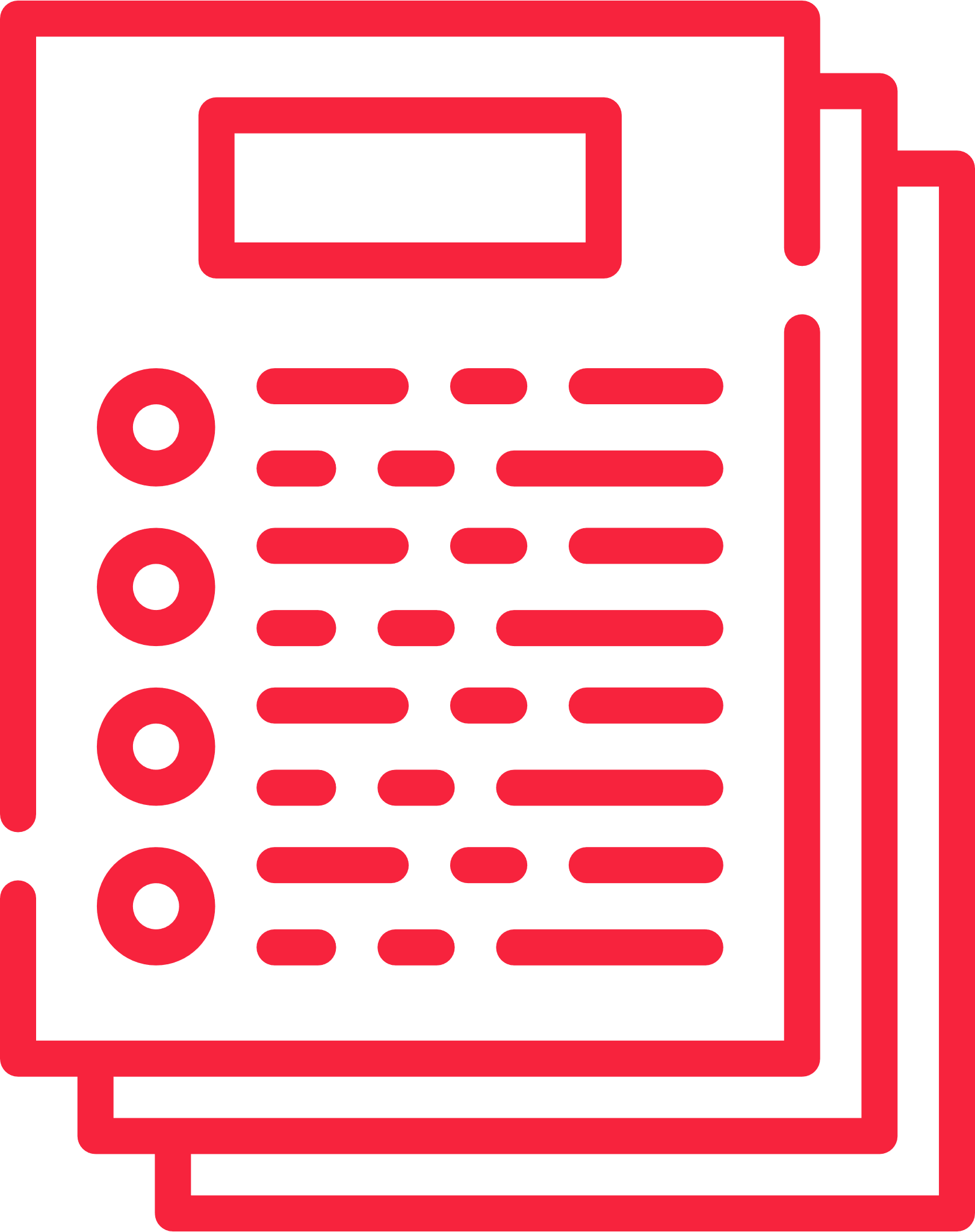 План проекта
смета проекта
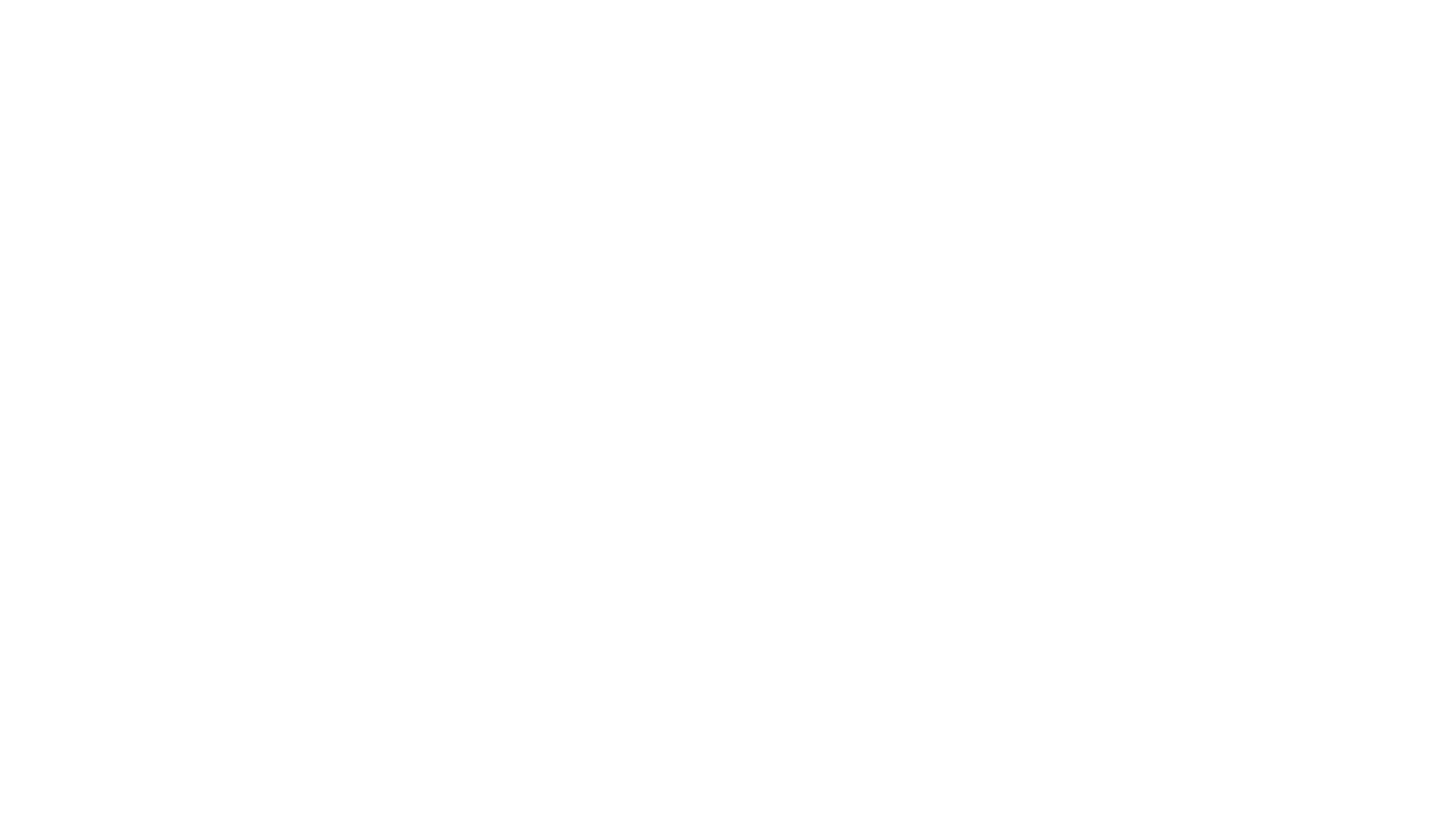 Команда проекта
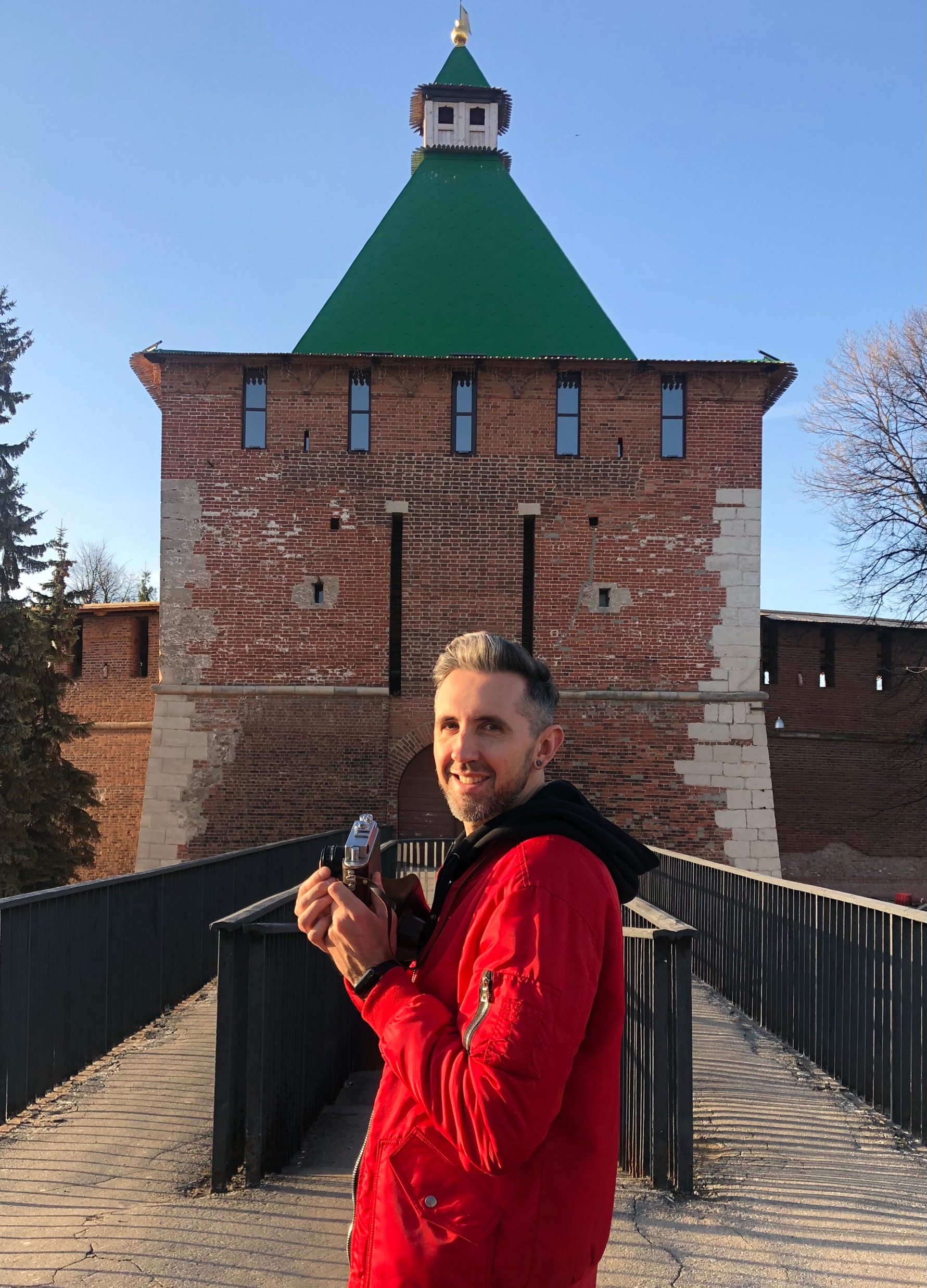 Франц Зонтаг – режиссер/актер в кадре 
 Алексей Власов – оператор-постановщик/монтаж 
 Никита Духник – аэро-видео и фото-съёмка
Общая информация по проекту
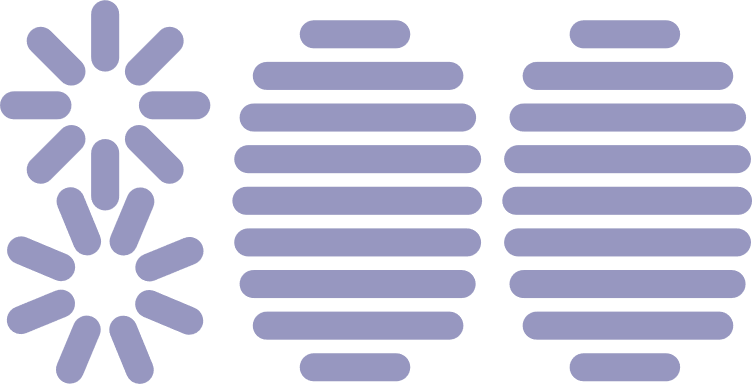 Название проекта:
Автор: Франц Зонтаг

Масштаб: всероссийский

Стадия реализации: написание сценария
Сроки реализации: май-август 2021

Бюджет проекта: 100000